17.  Film Study
A la Folie- Film
Writing a critique on film using three tenses
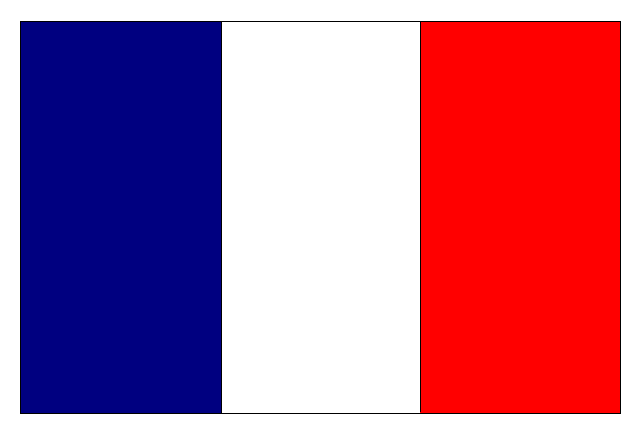 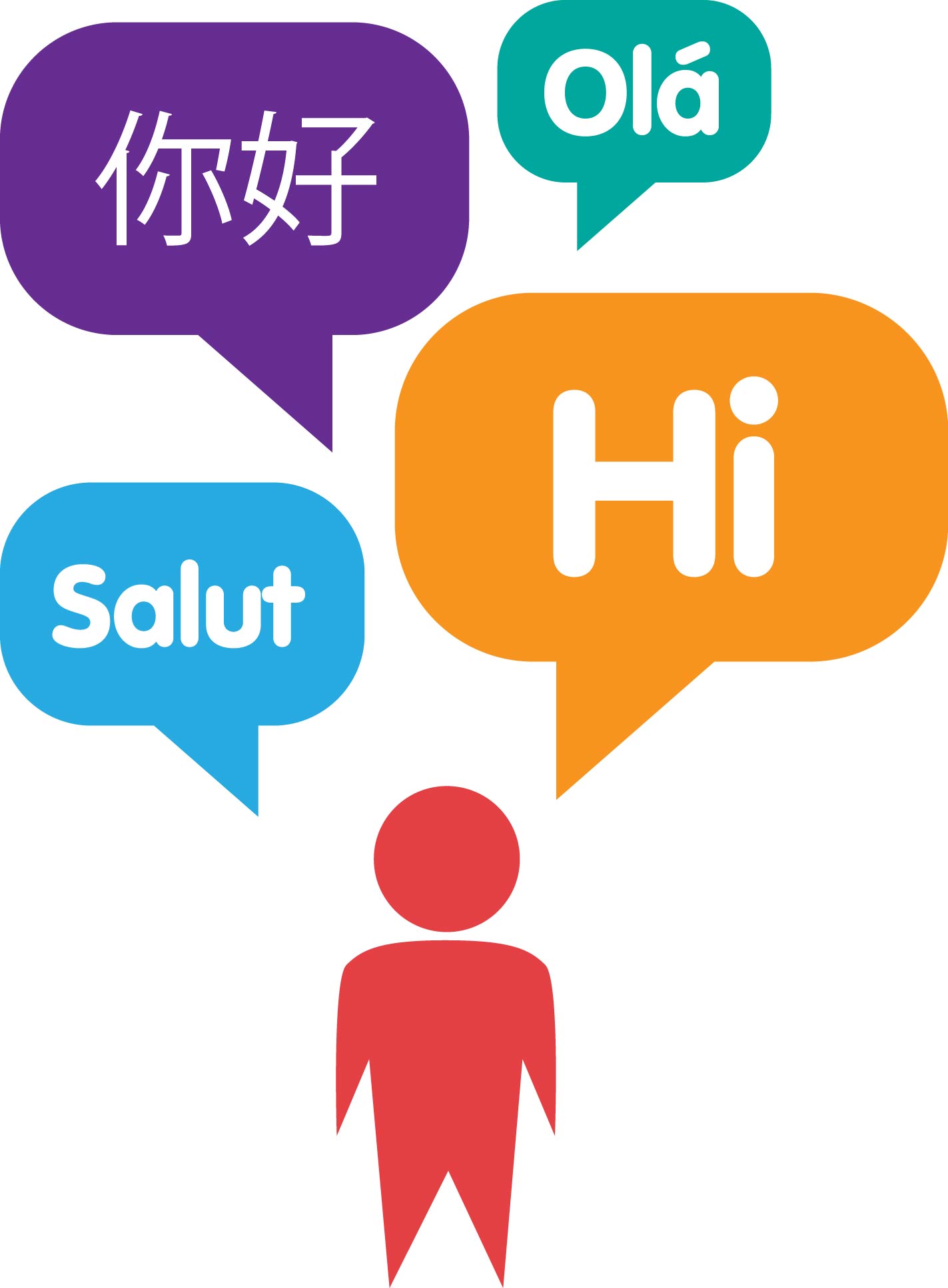 GCSE
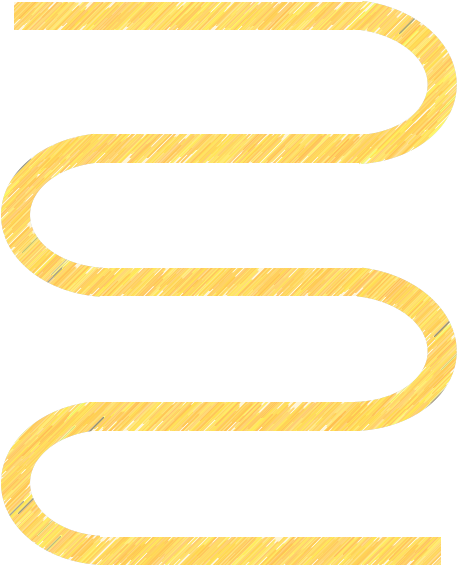 Giving opinions on sports, using the comparative, asking for and giving directions, talking about injuries and illness, parts of the body
16. Sport
15. Daily Routine
Discussing weather, daily routine, where you live 
Using three tenses in writing
14.  Leisure time
How spend my leisure time -  watching TV, cinema, eating out, using digital technology
Year 9
13. Festivals
Talking about festivals and celebrations in France
Buying food at the market
Talking about a past/future trip
12. Holidays
Talking about school holidays
Saying what activities you did on holiday,
Using a variety of tenses
11. Film Study/Cultural Events
Tour de France, 
Les Misérables- French Revolution
Fête de La Musique
Describing places in town 
Using 3 tenses to describe your town
7.Family Life
Talking about pets, describing your family,
Using possessive adjectives,
Describing where you live
10.Town/City
8.Meal times
Talking about breakfast
Ordering snacks in a café  
Introducing the past tense
Cultural Lessons on Christmas in France
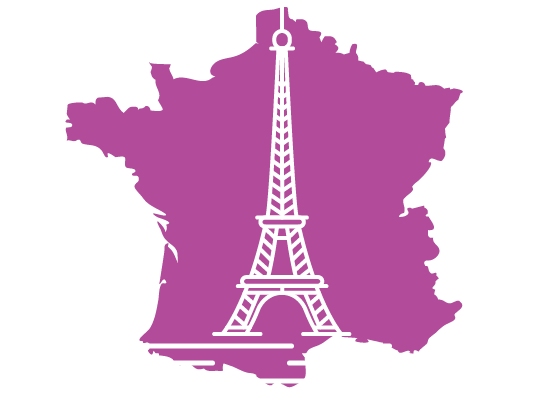 6. Film Study
“La vie d’un Chat”
Le 14 juillet
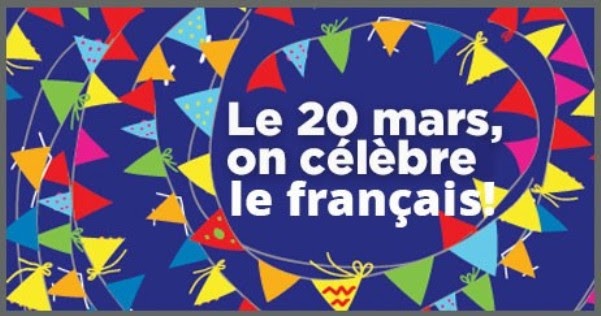 Year 7
Year 8
1. Introduction
to French
9. Town/City
Cultural Study of Paris
Introducing the Future tense
5. Free Time
Weather and seasons,
Know how to use verb faire/ jouer
Sports
2. Yourself and Family
Know how to describe yourself and others,
What activities you like to do
4.  School
Differences between French and British schools,
La Francophonie
3. School
School subjects- likes/dislikes
Telling the time/school uniform
Greetings, introducing yourself, France fun facts